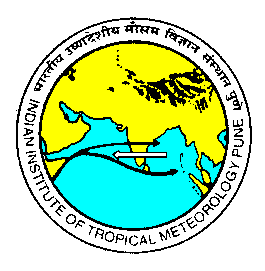 Disclaimer


The material  contained in this PPT is a raw model output and research product. 
This is meant for scientific use only.
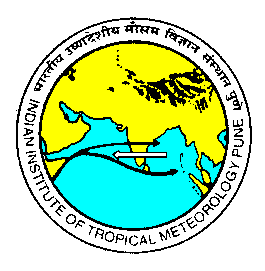 EXPERIMENTAL LIGHTNING FLASH PREDICTION-VERIFICATION
Real-time forecast based on
INITIAL CONDITION (IC): 18042019 0000UTC (GFS T1534)

WRF (With DLP-scheme)- 3 km resolution
Prepared by: K Gayatri Vani, Greeshma M. Mohan, Anupam Hazra, Chandrima Mallick, Samir Pokhrel, H. S. Chaudhari and Team for Lightning/TS forecast, Indian Institute of Tropical Meteorology, Ministry of Earth Sciences, India.
24 hr Accumulated Total Lightning Flash Counts (Day1)
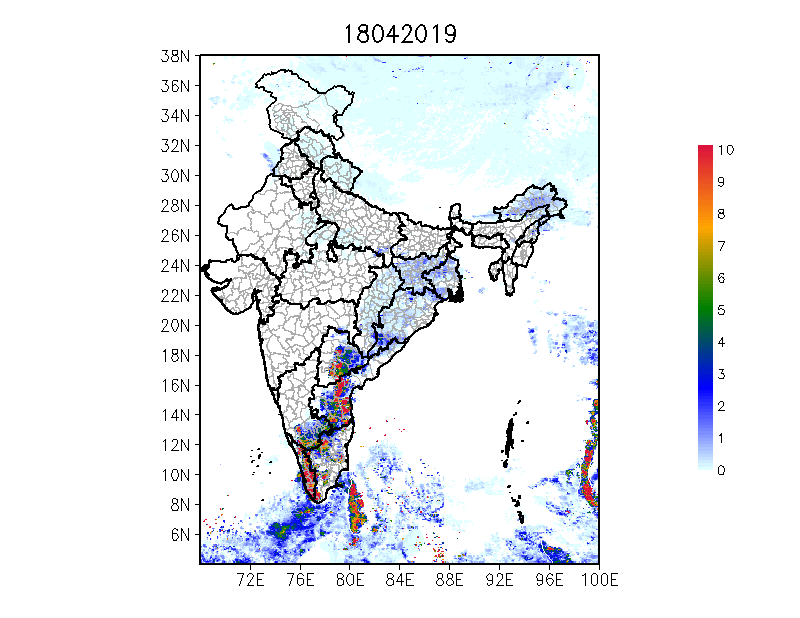 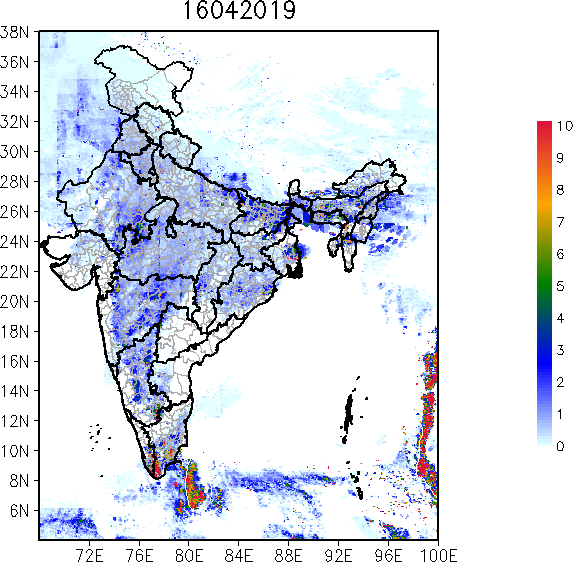 24 hr Accumulated Total Lightning Flash Counts (Day2)
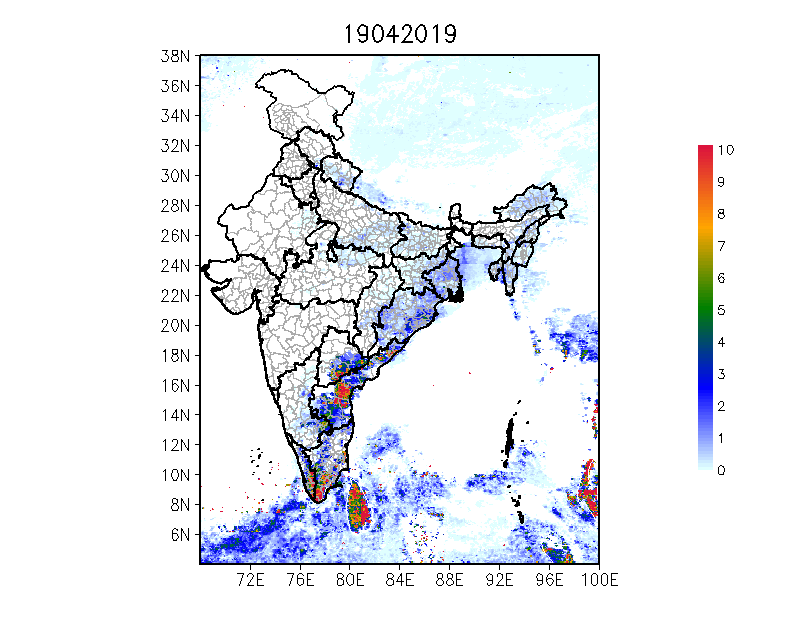 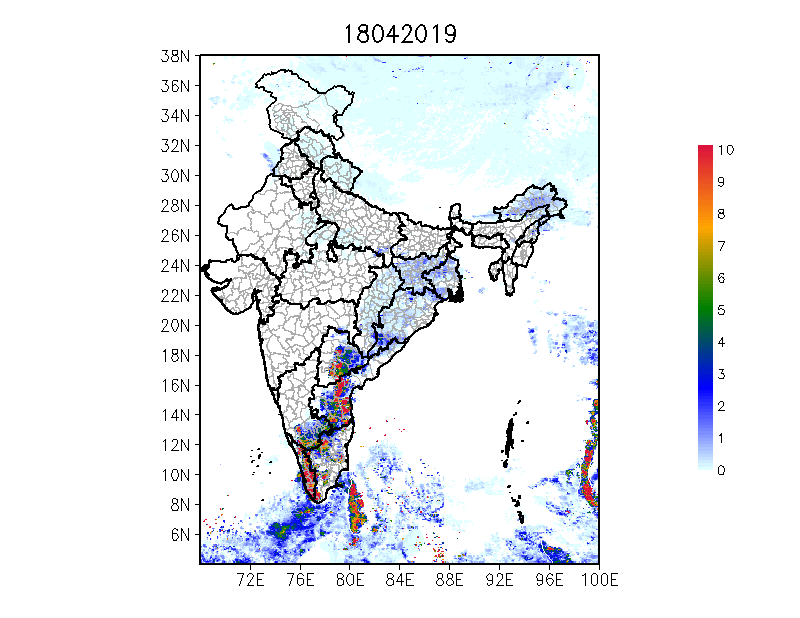 3 hourly Accumulated Total Lightning Flash Count (Max. Reflectivity overlaid)
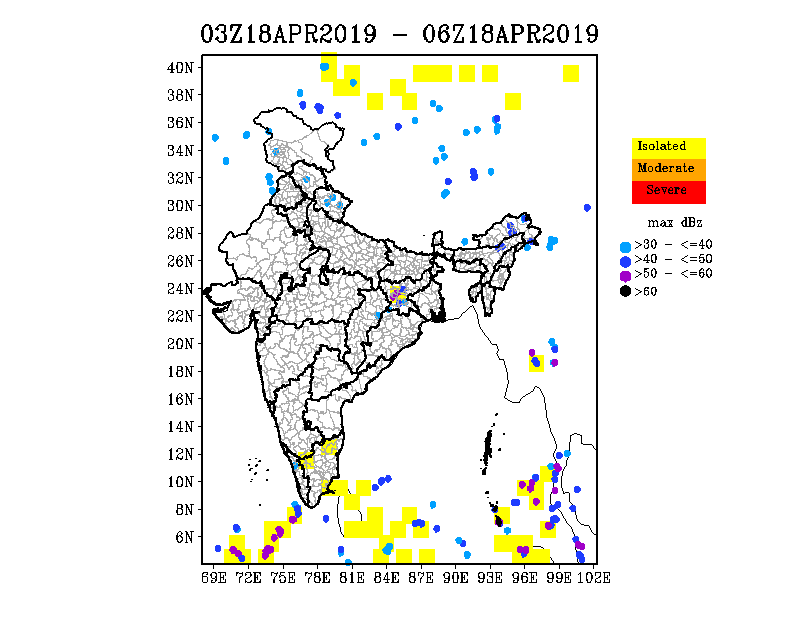 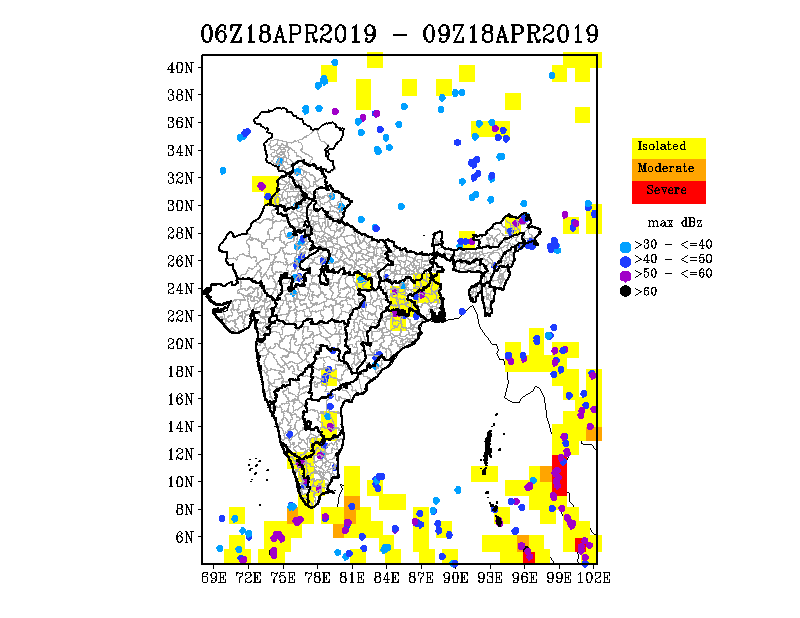 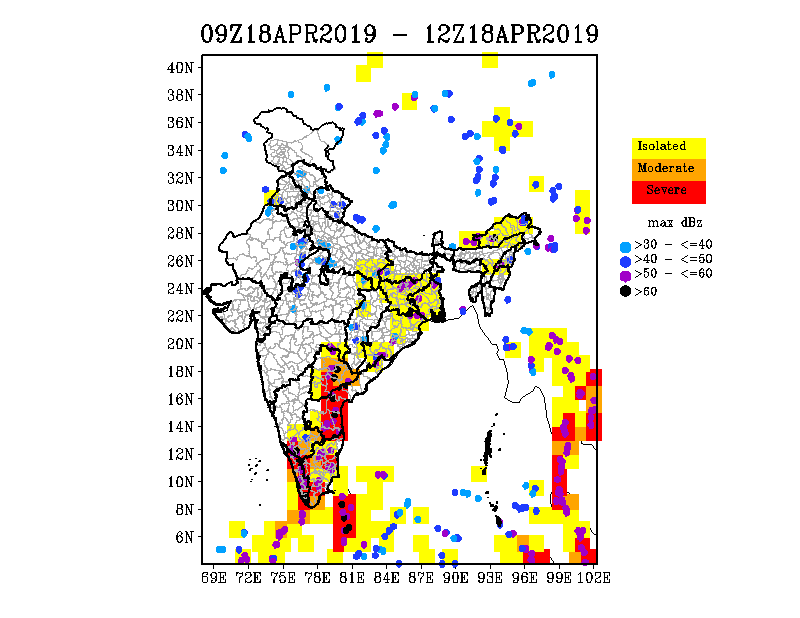 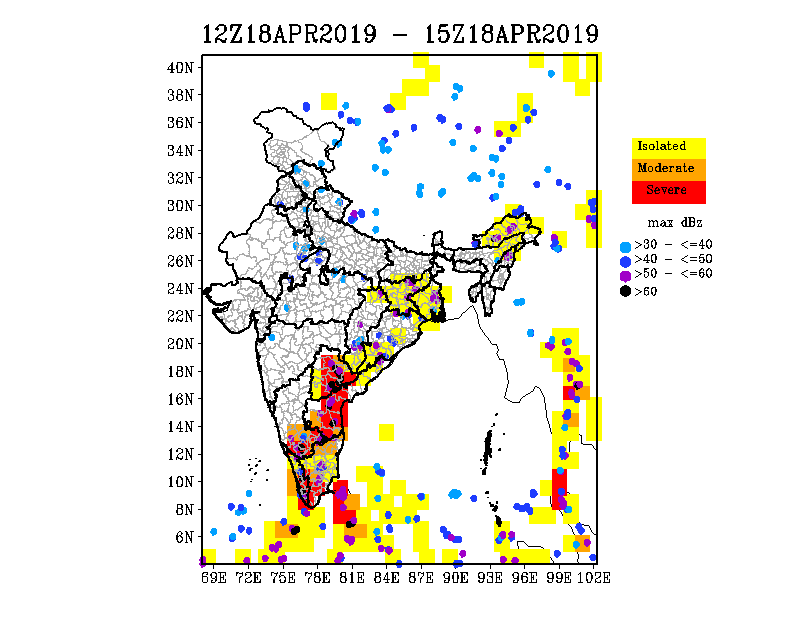 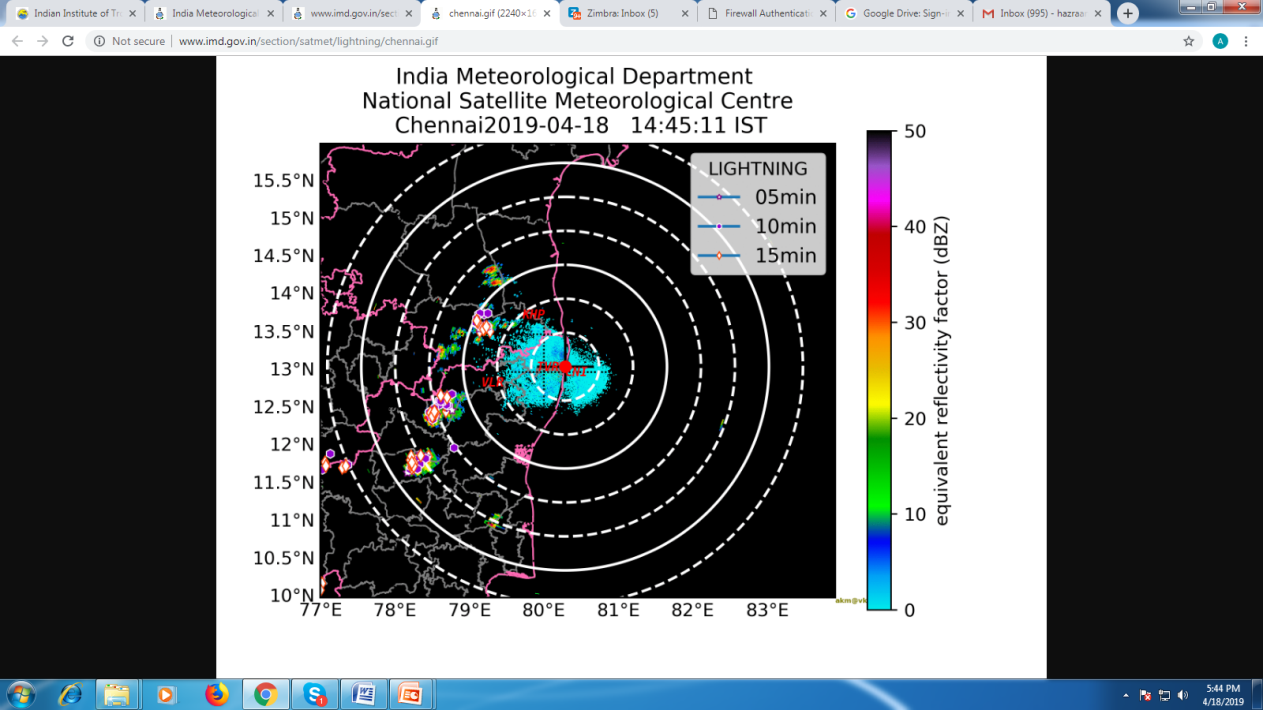 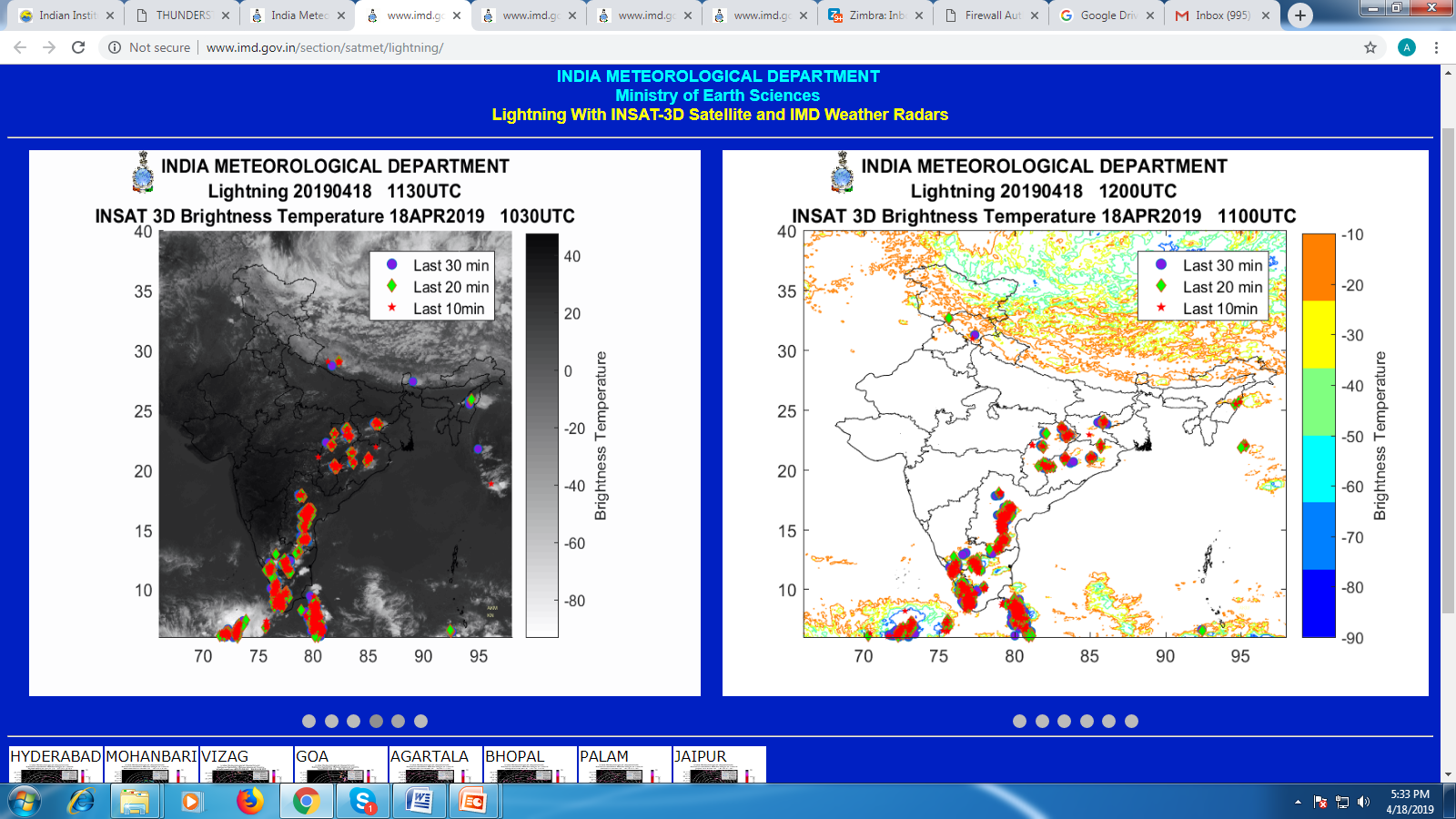 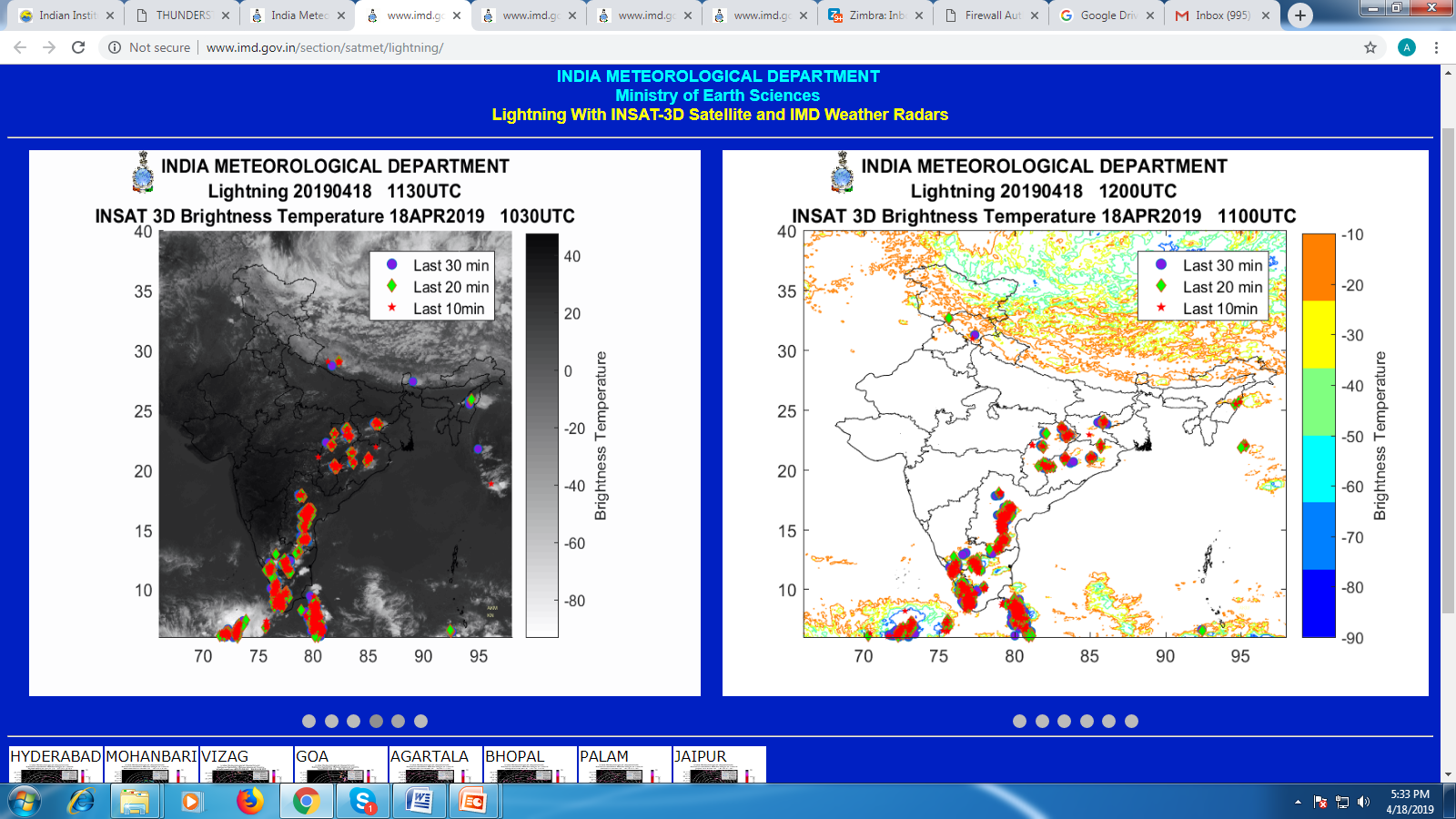 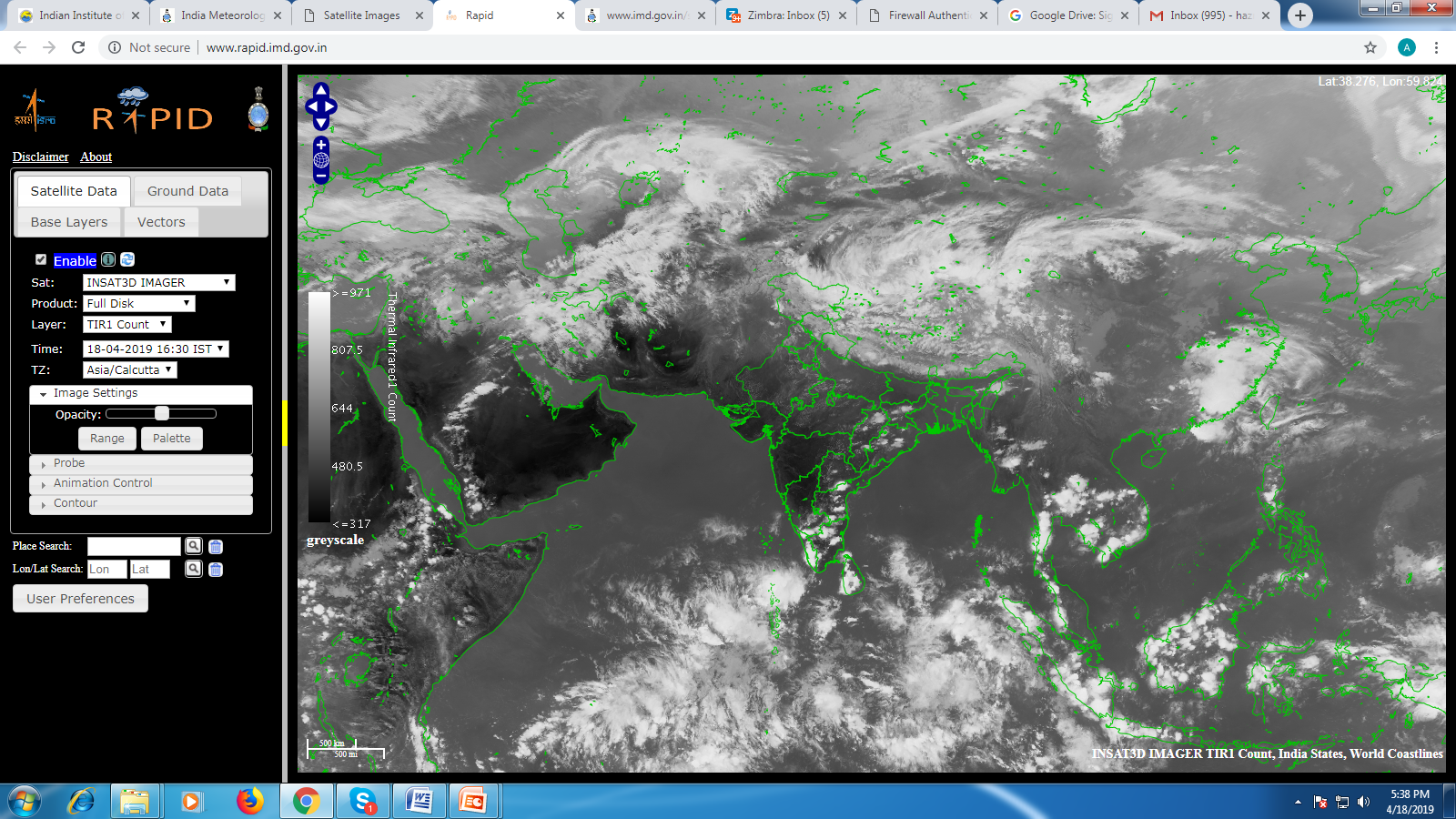 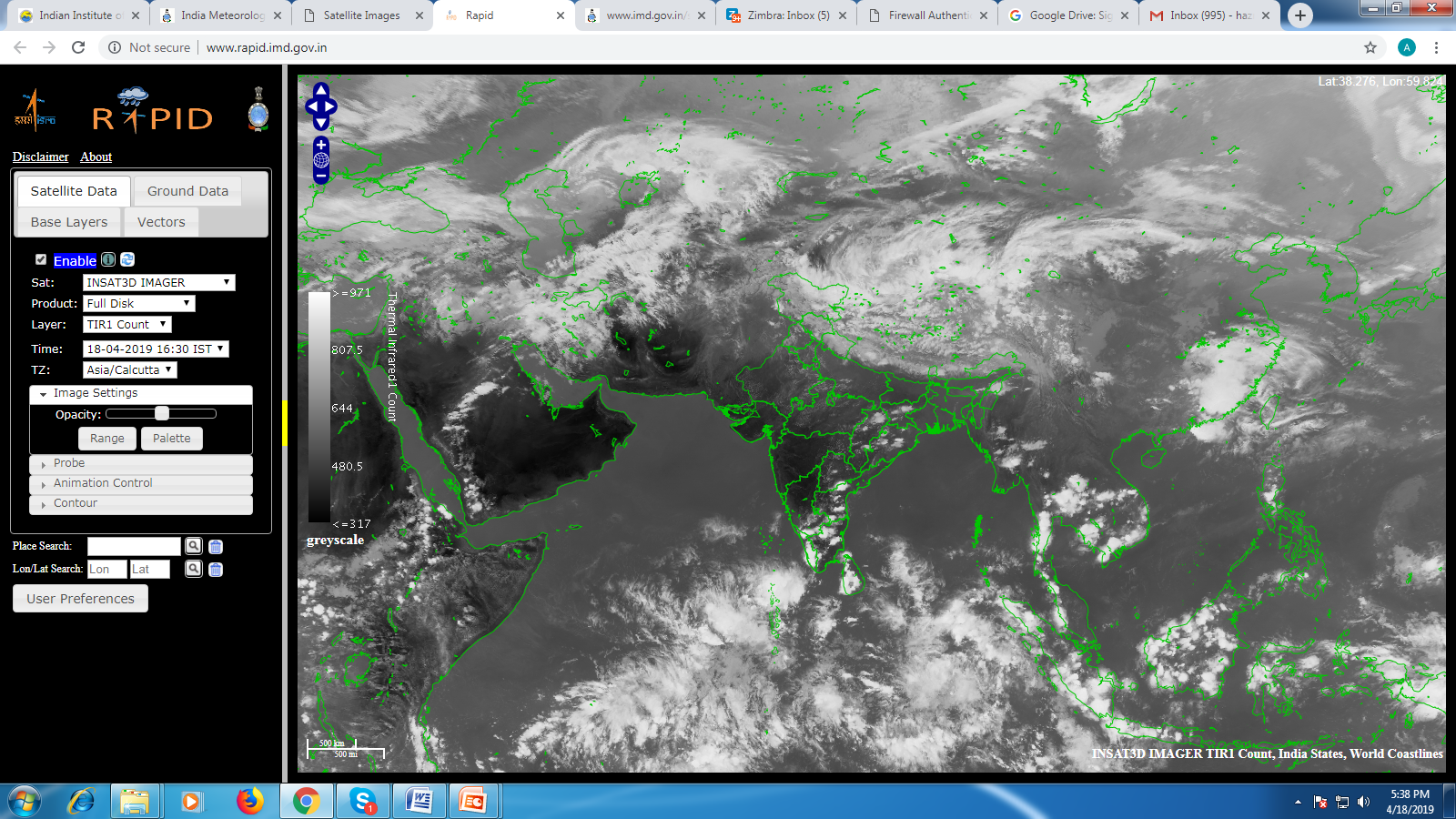 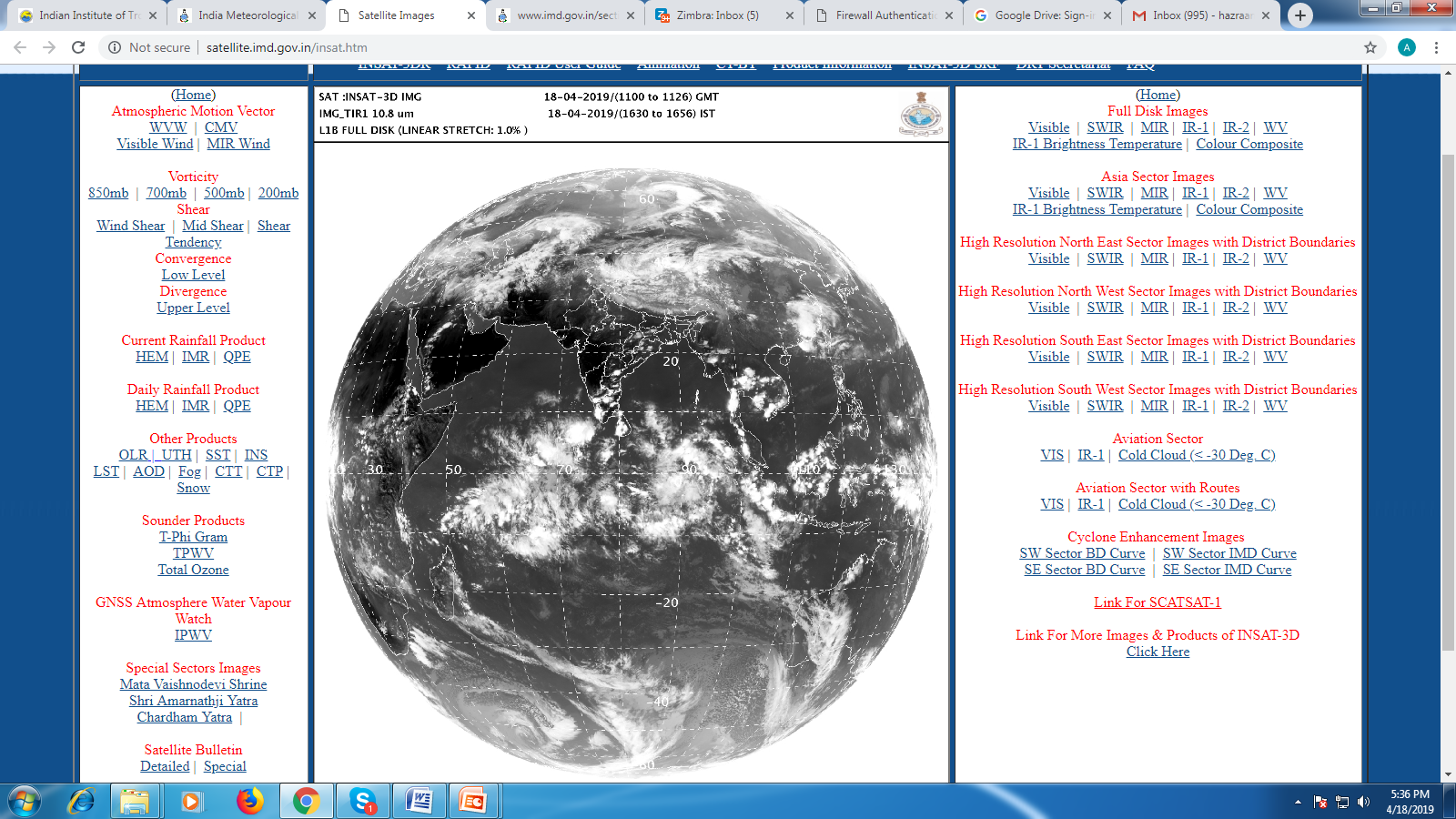 3 hourly Accumulated Total Lightning Flash Count (Max. Reflectivity overlaid)
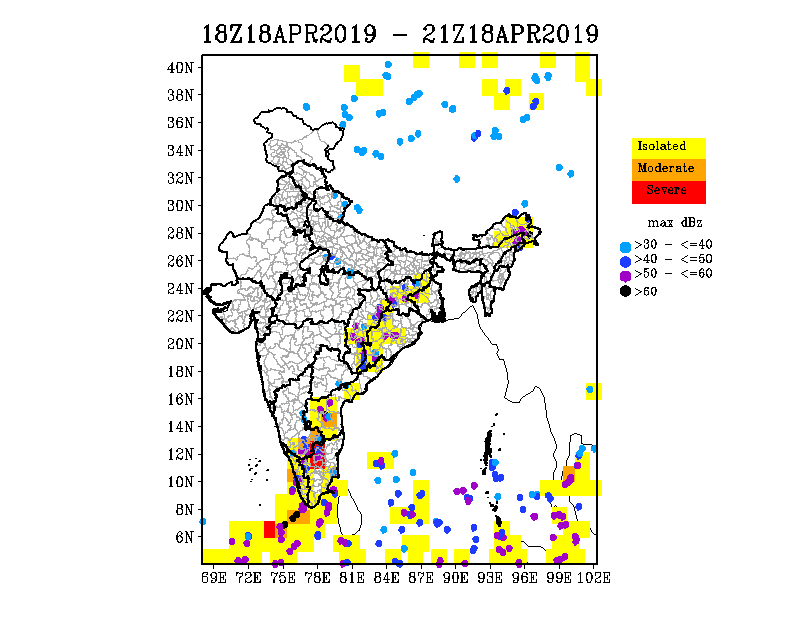 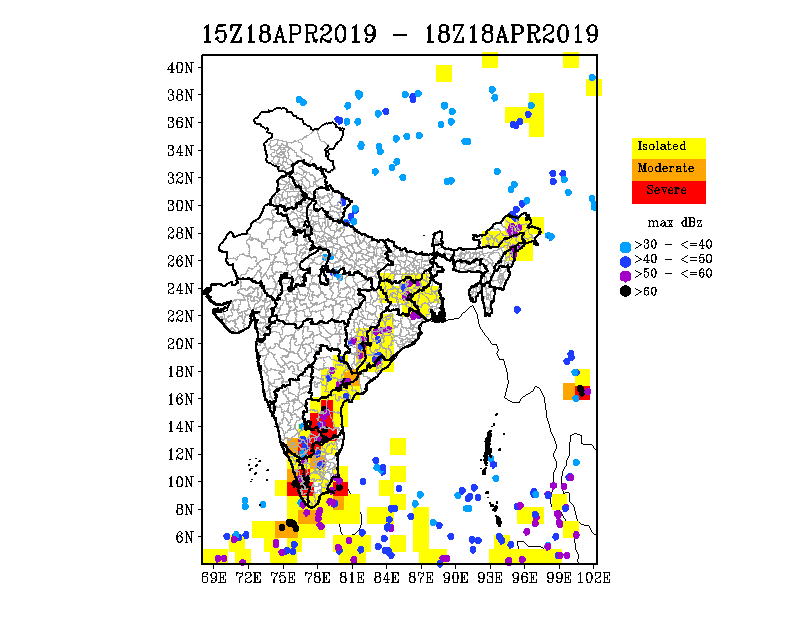 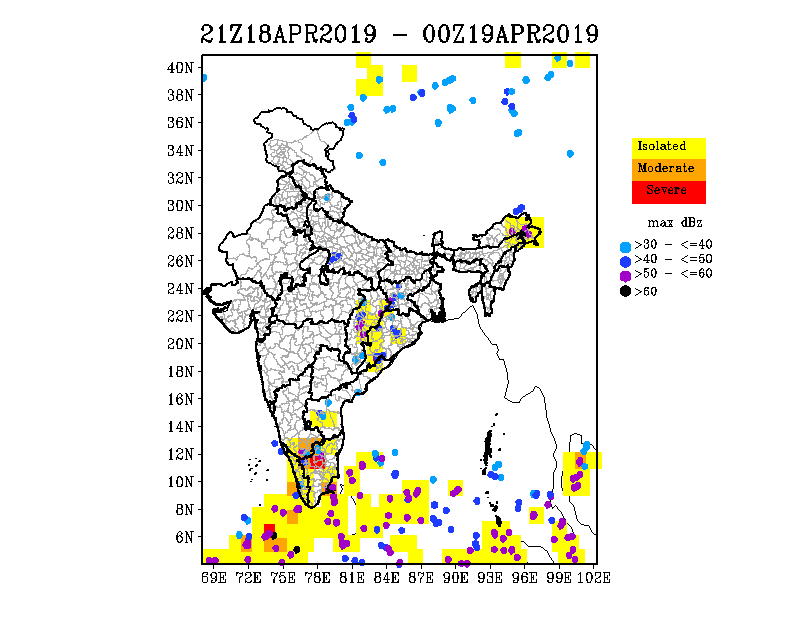 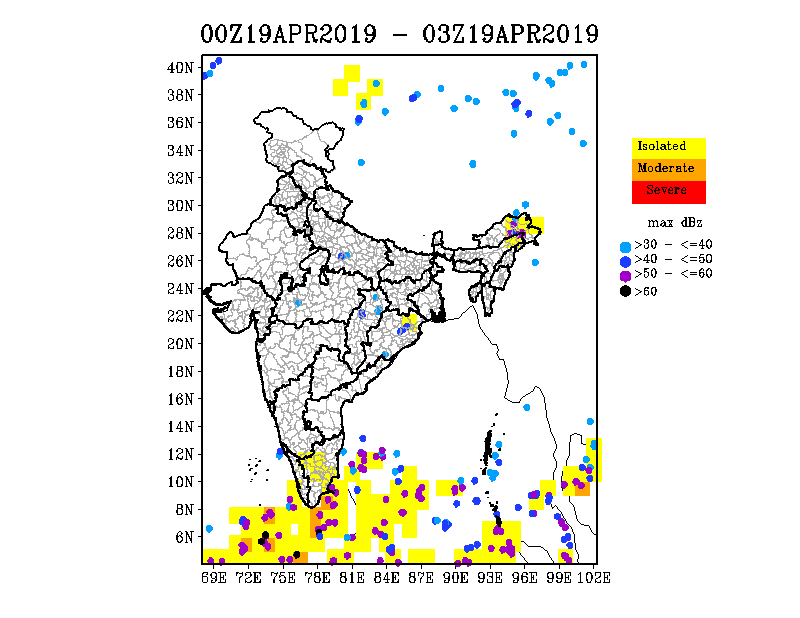 3 hourly Accumulated Total Lightning Flash Count (Max. Reflectivity overlaid)
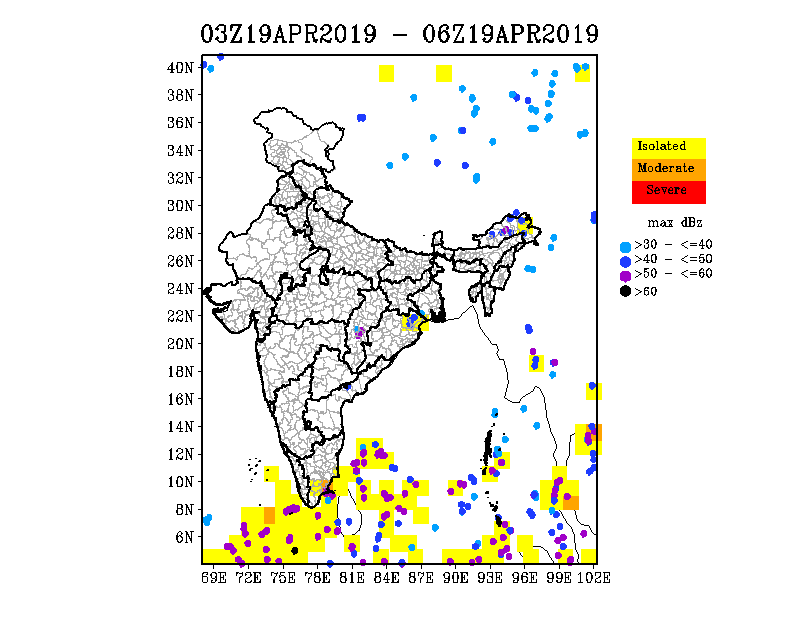 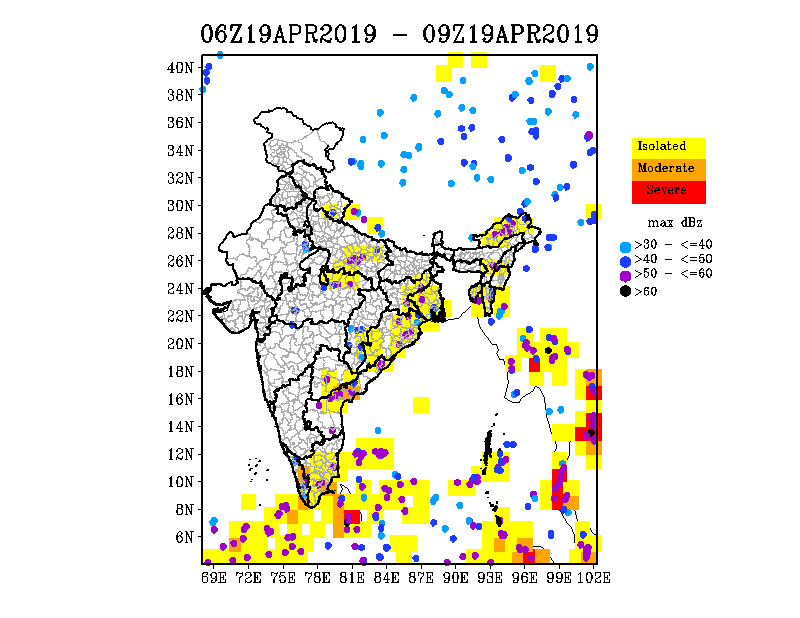 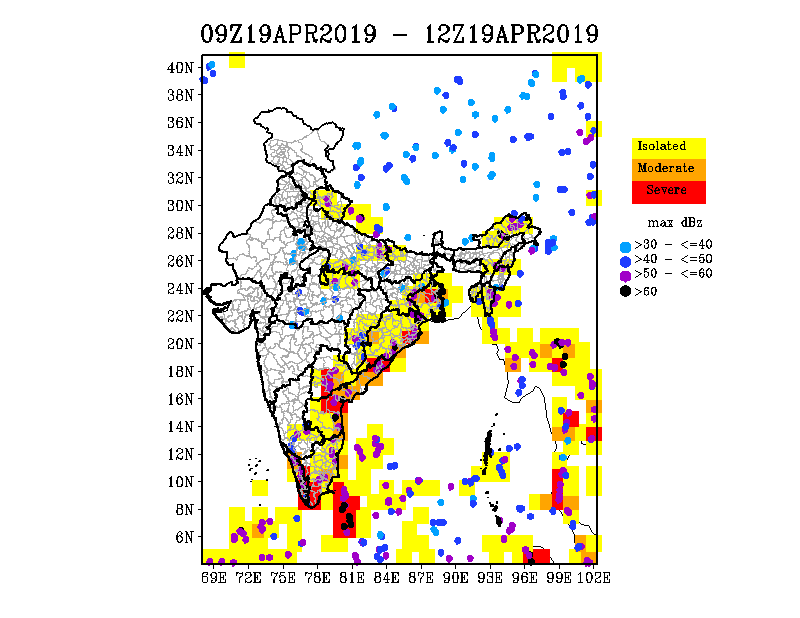 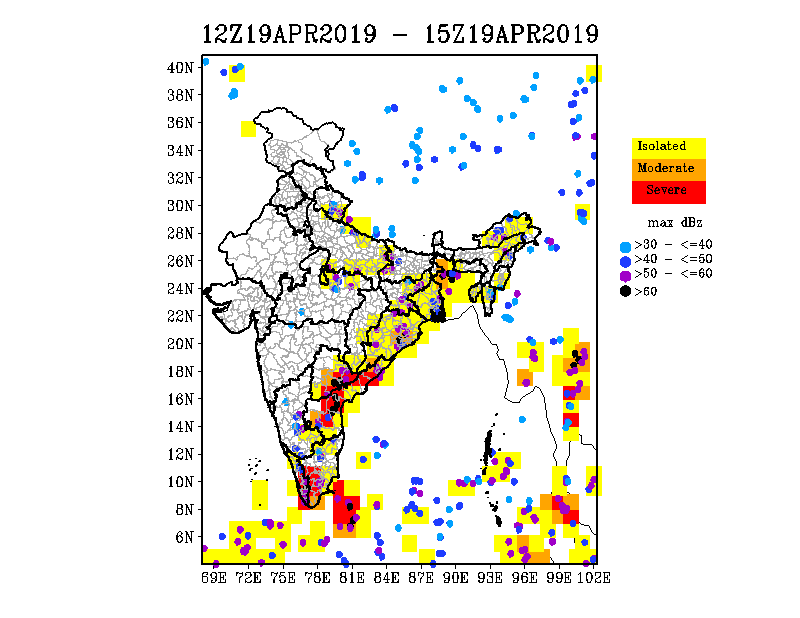 3 hourly Accumulated Total Lightning Flash Count (Max. Reflectivity overlaid)
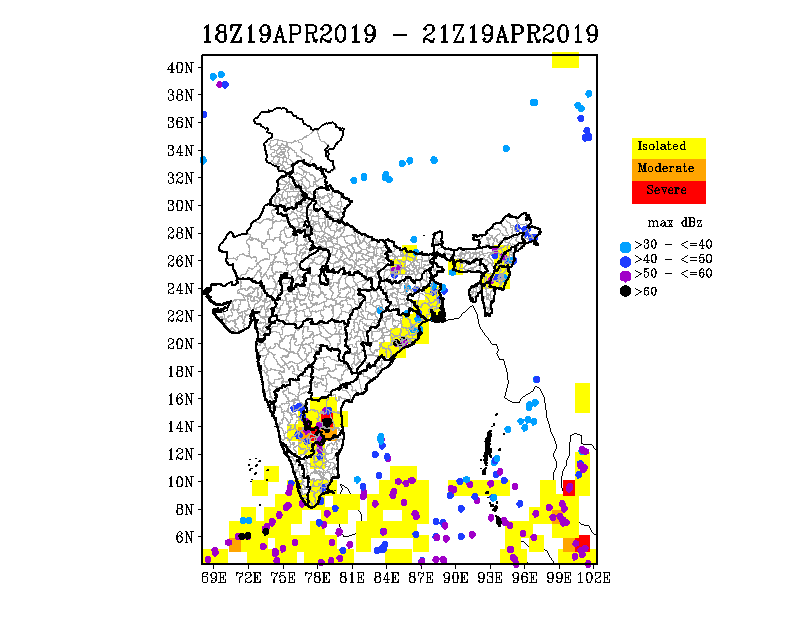 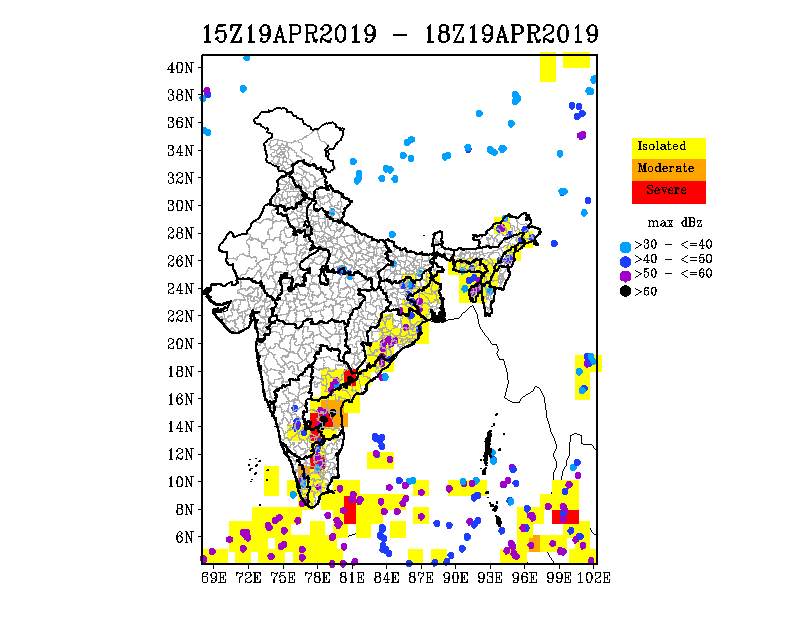 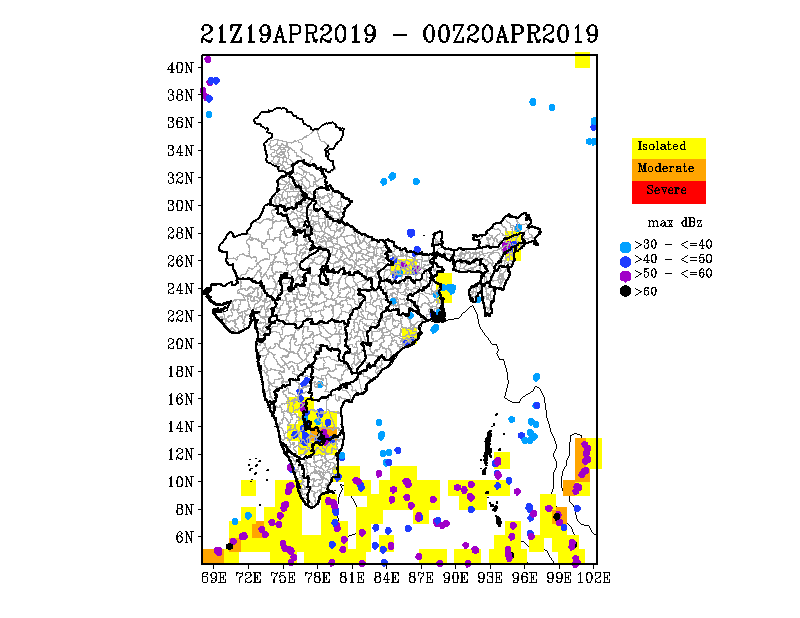 Thanks ……
Verification
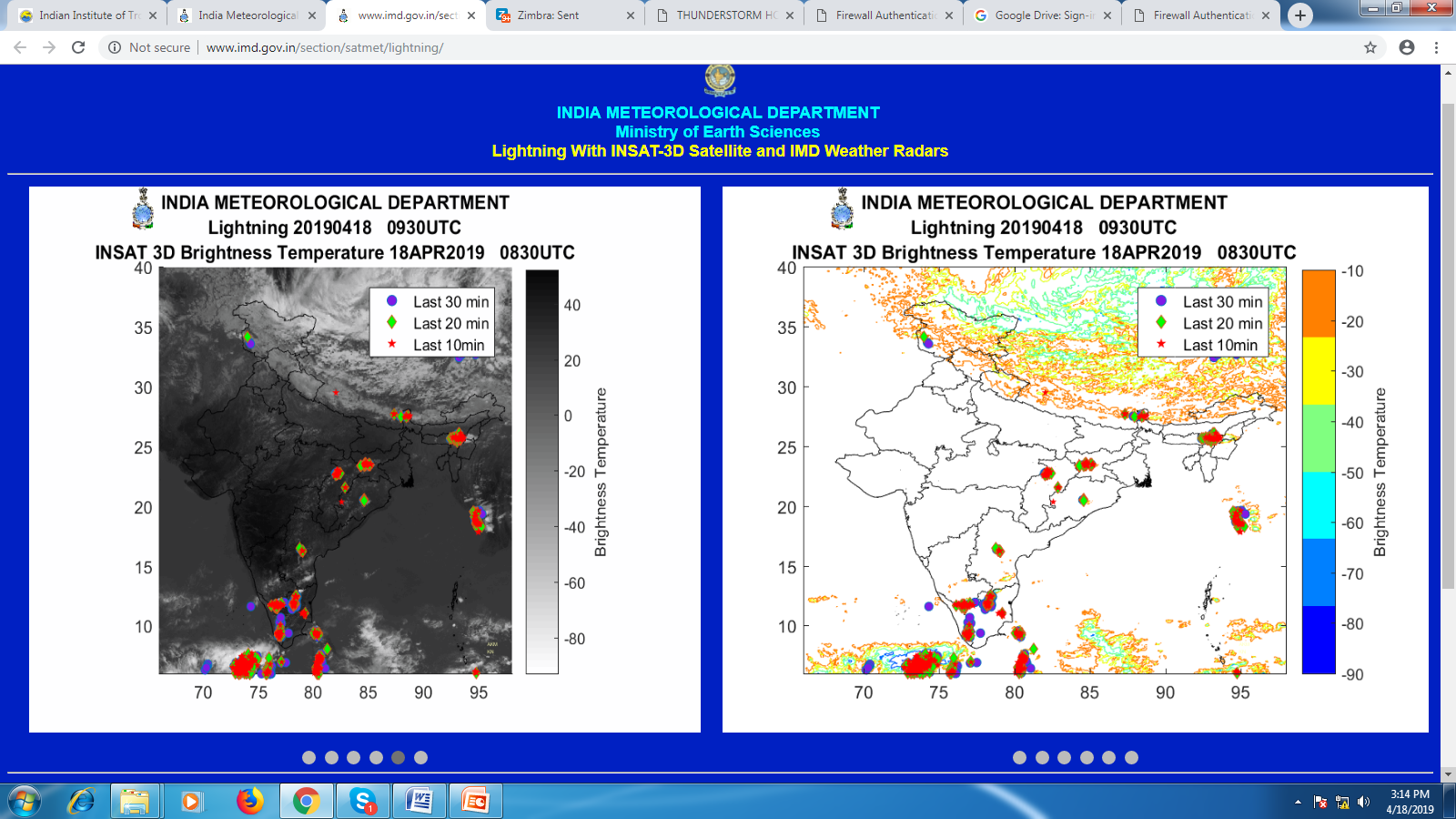 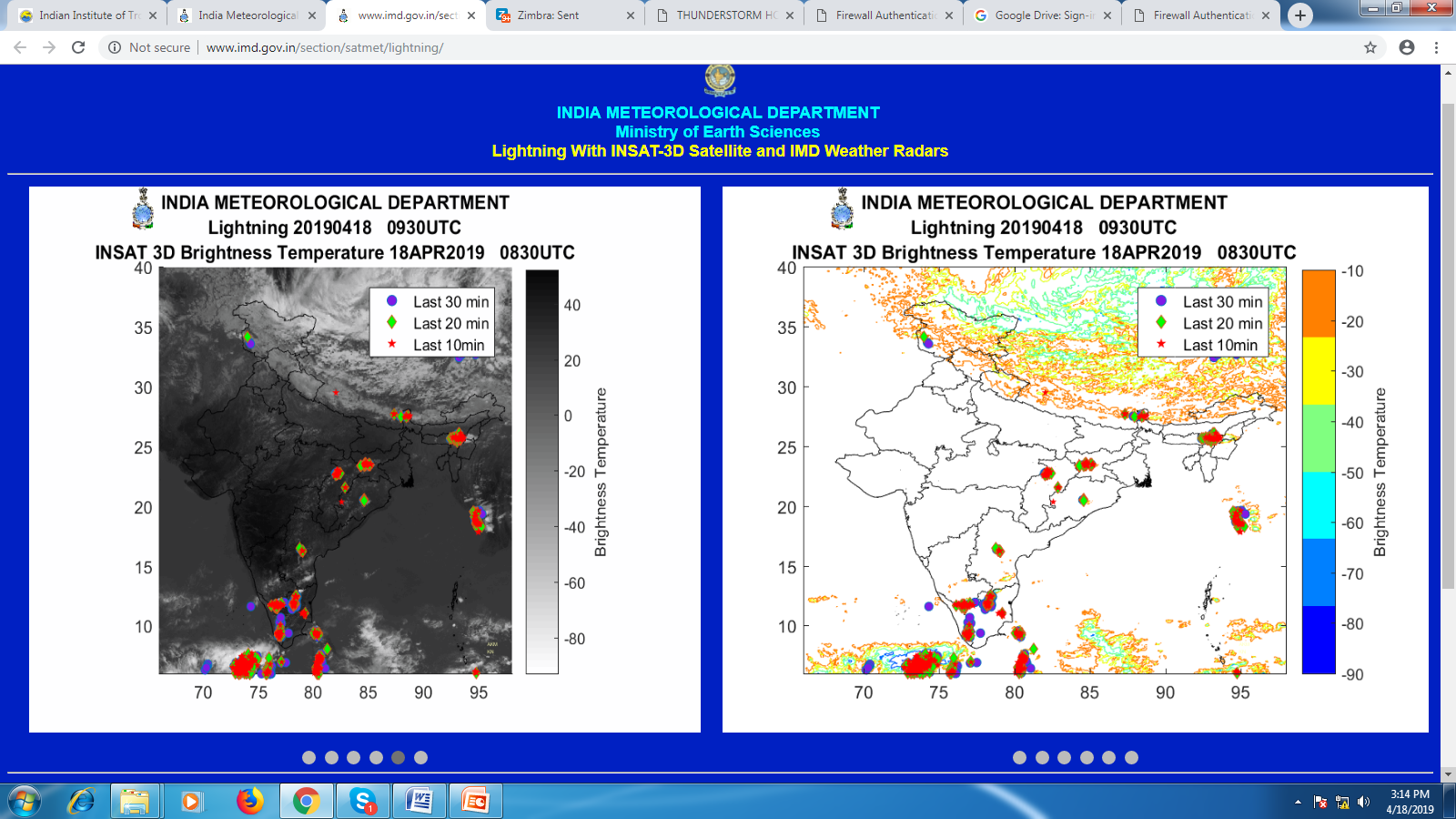 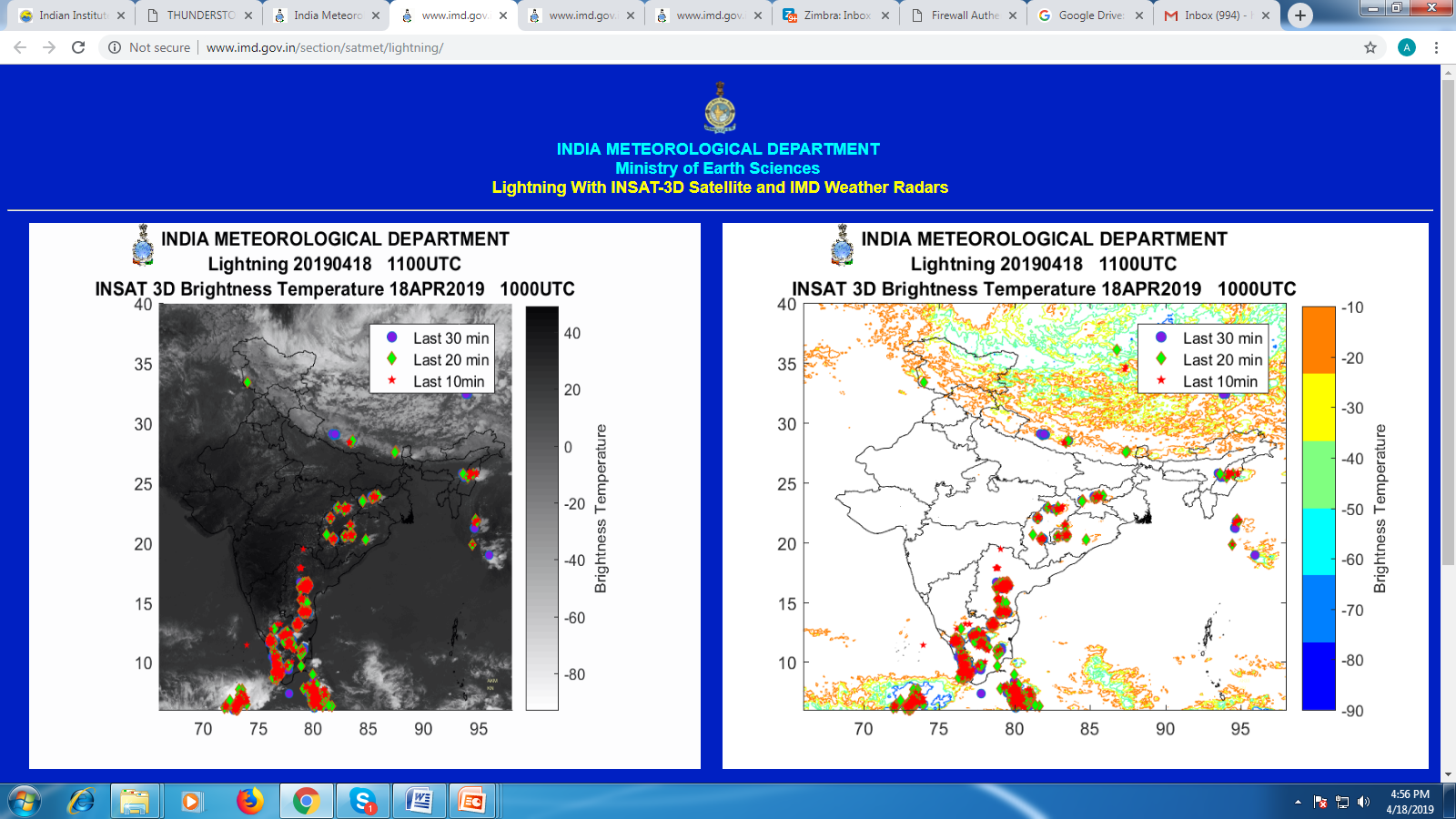 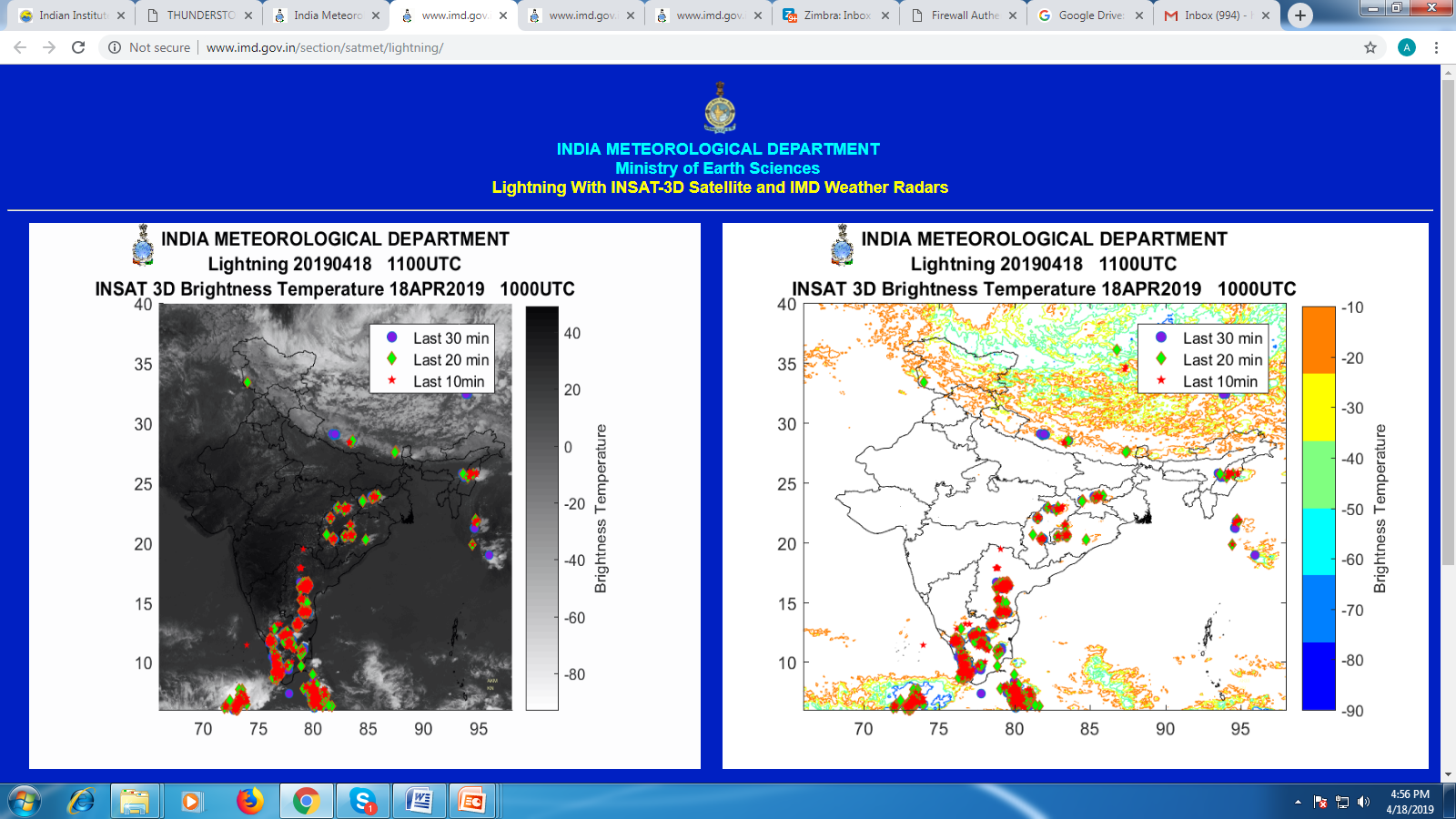 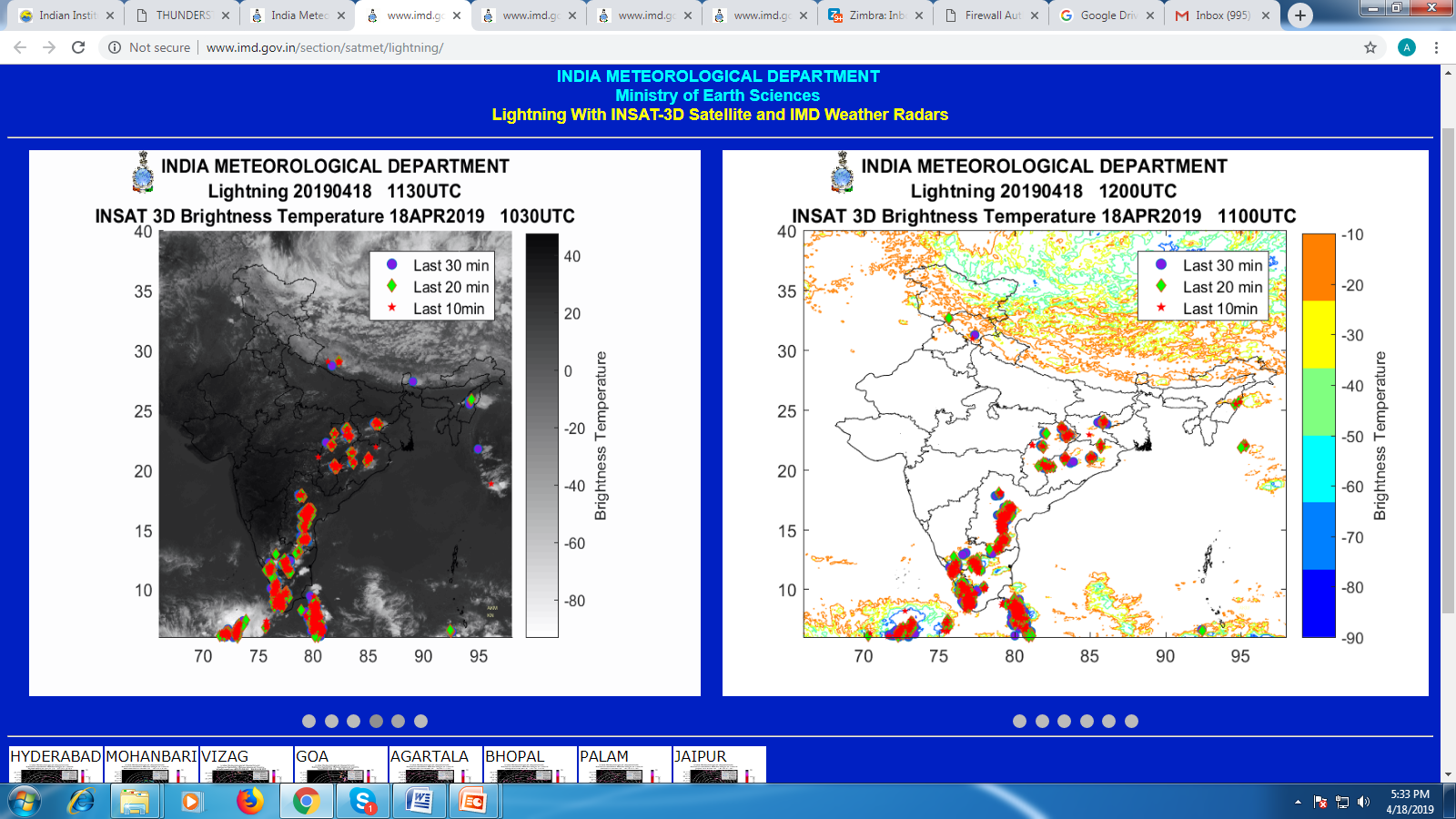 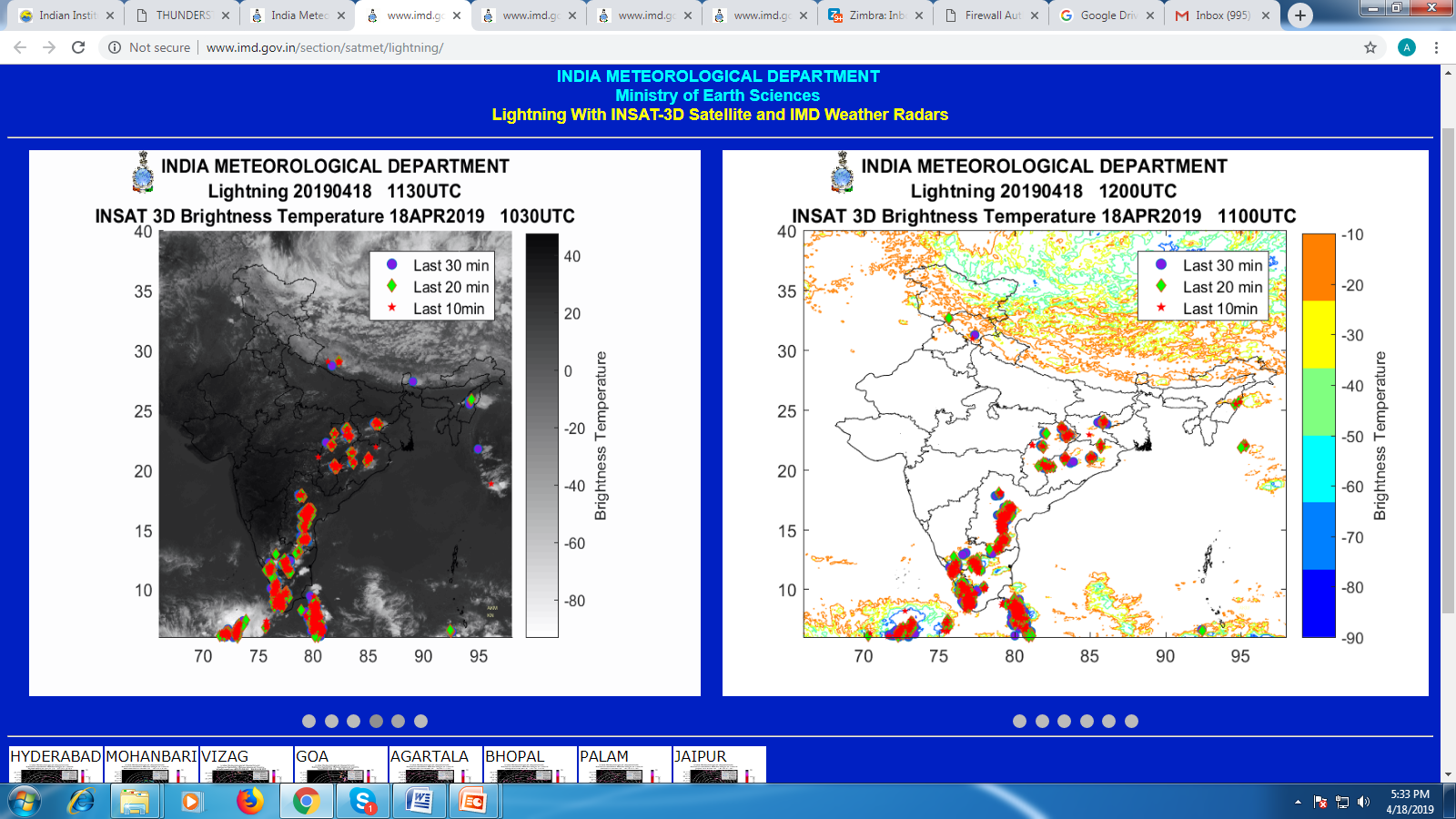 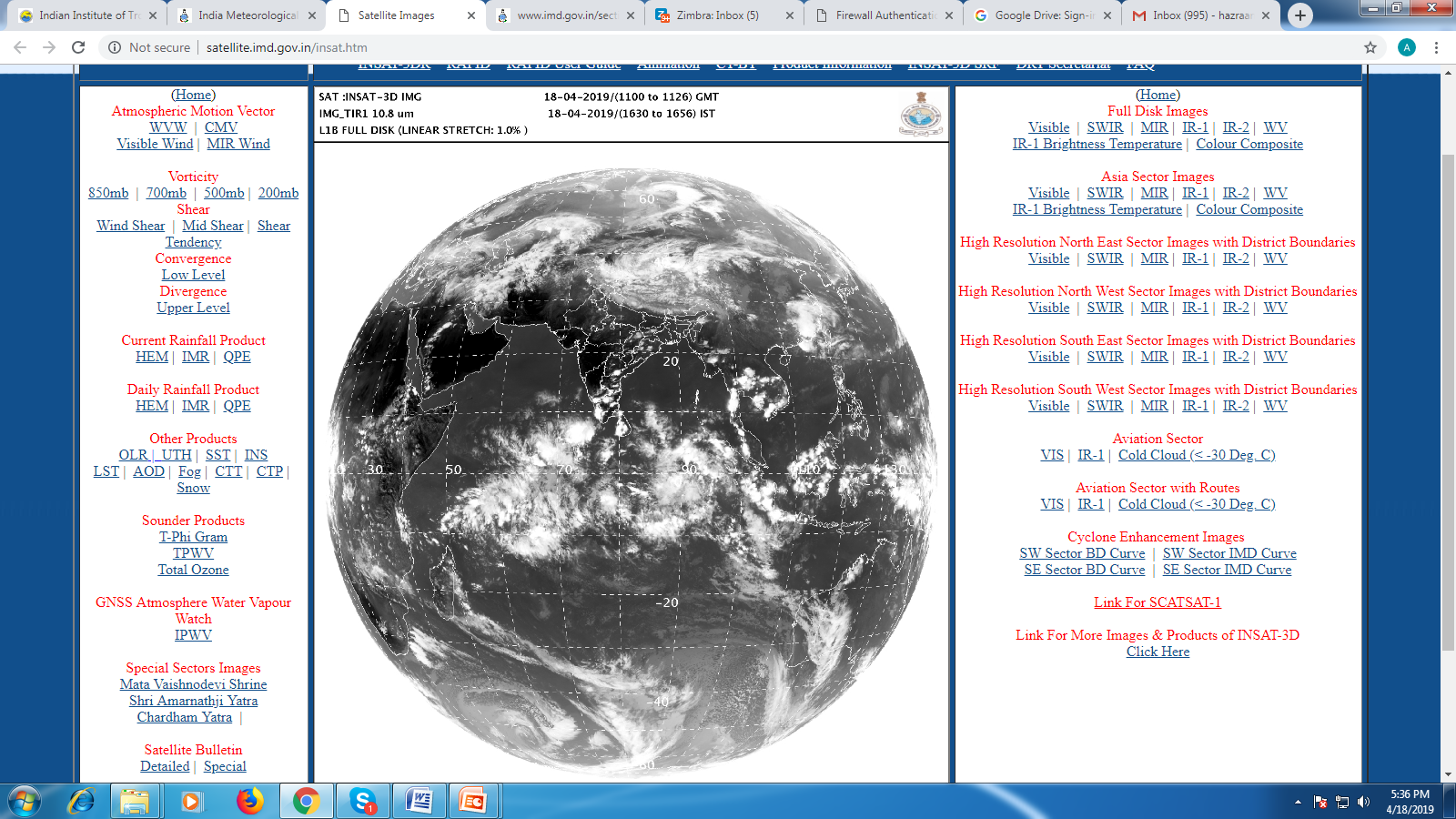 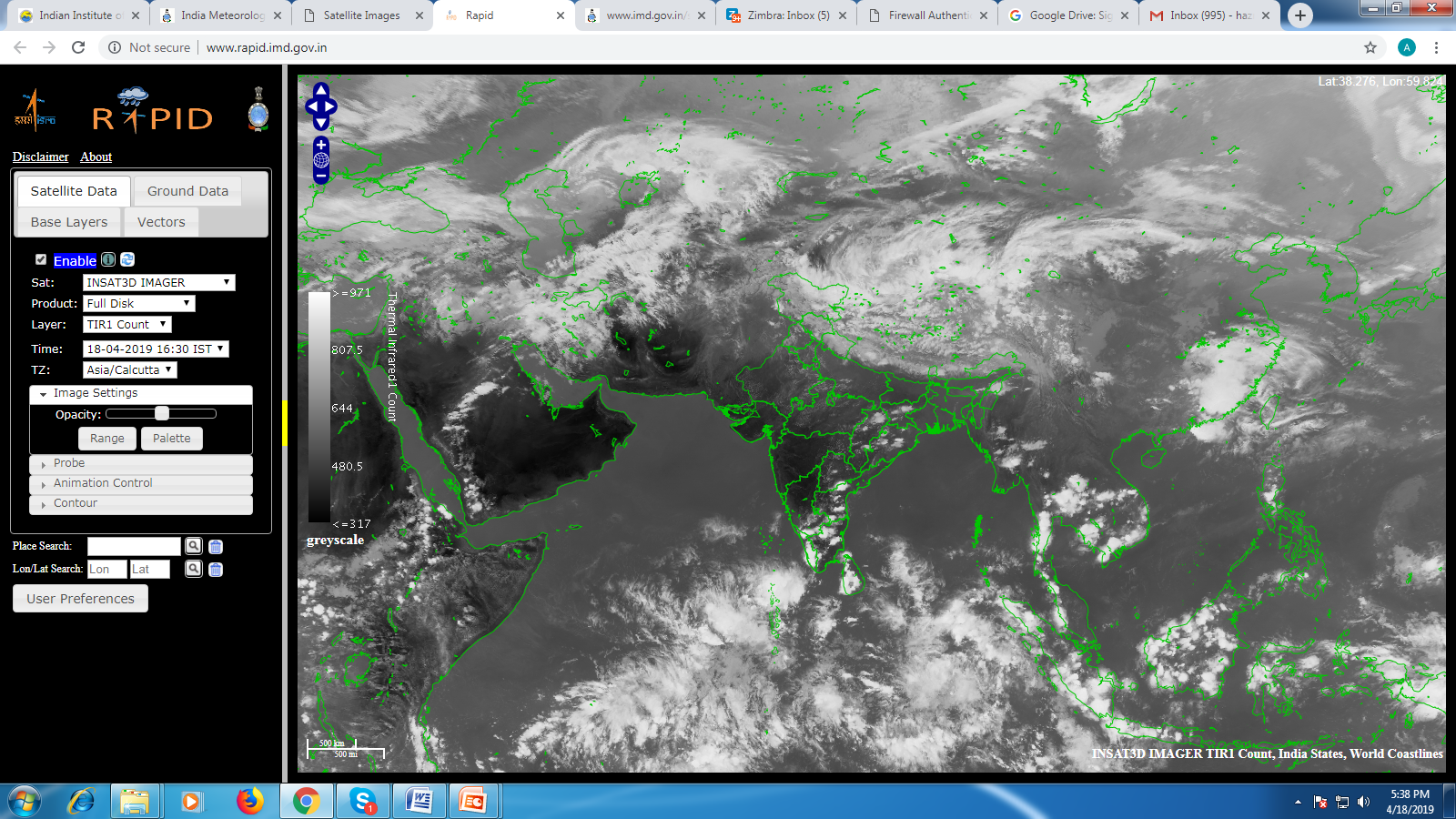 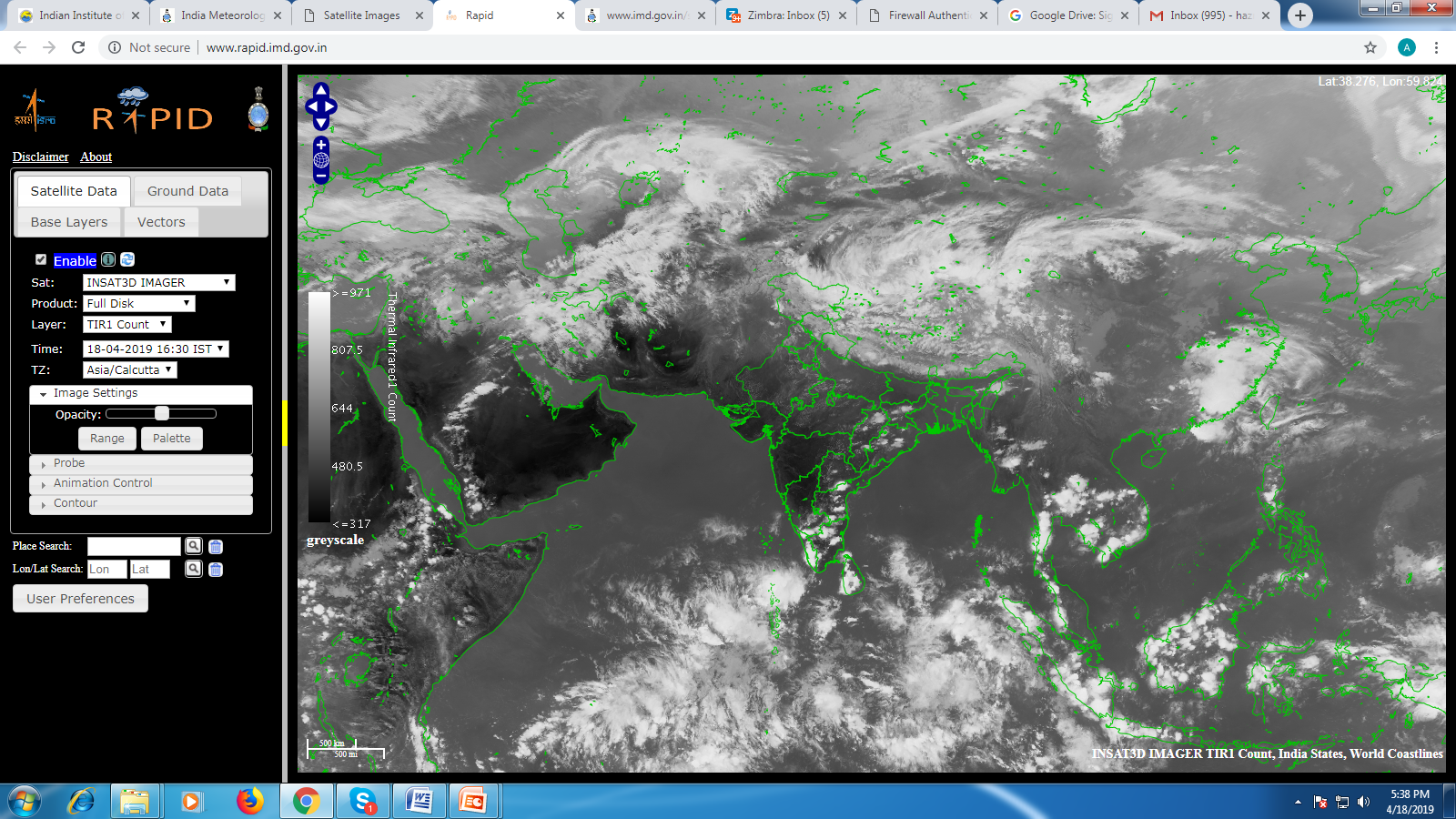 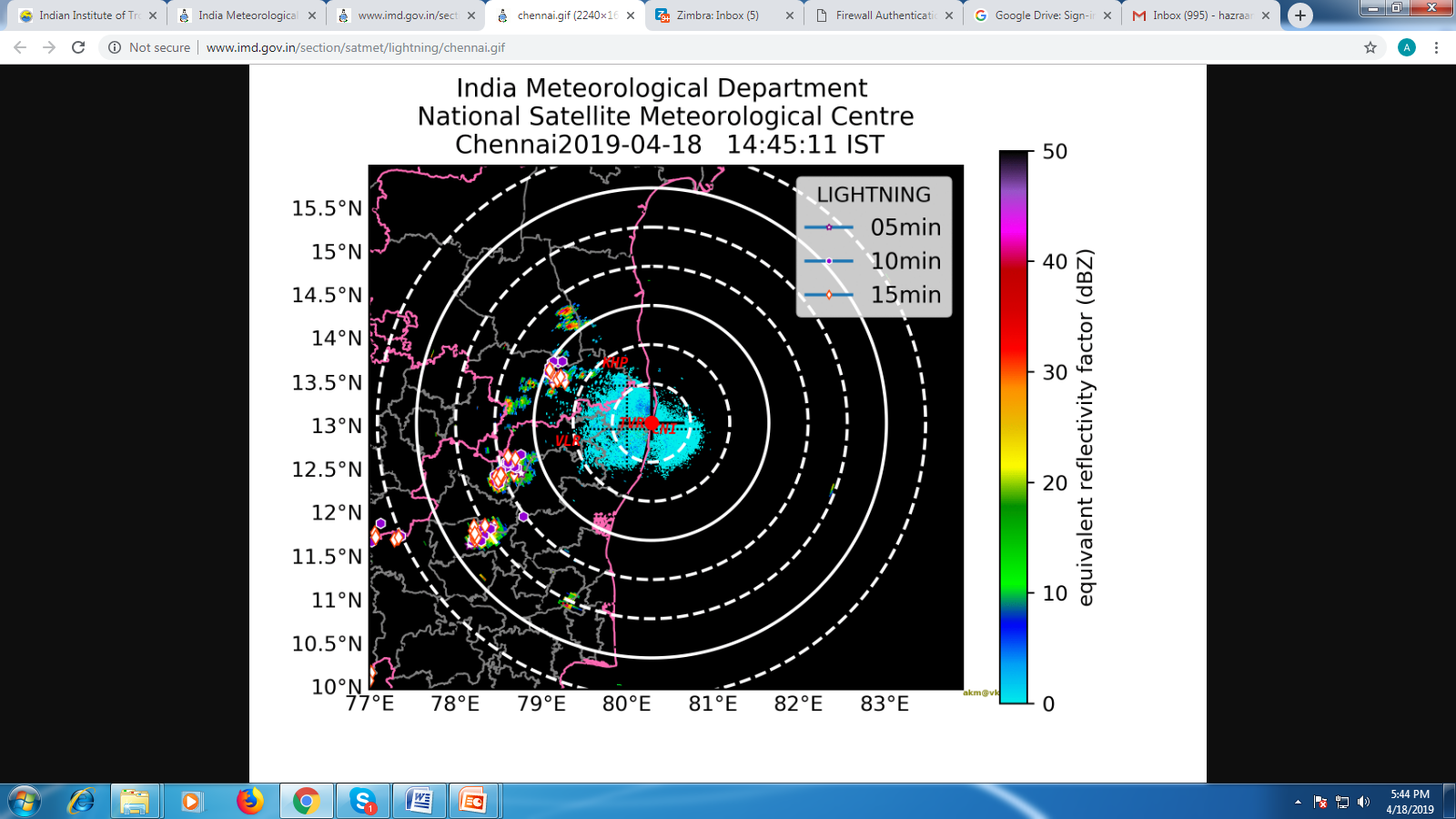 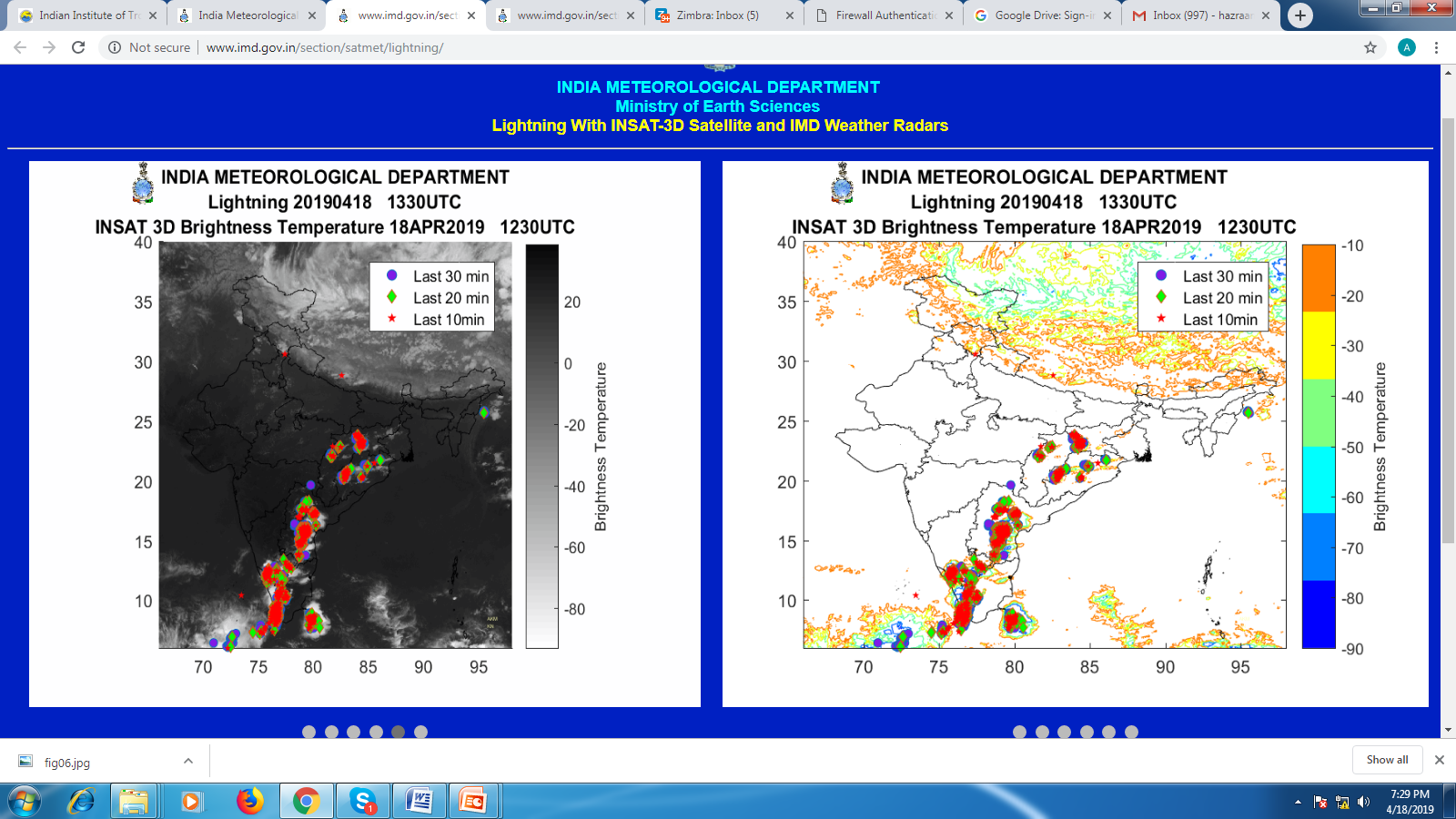 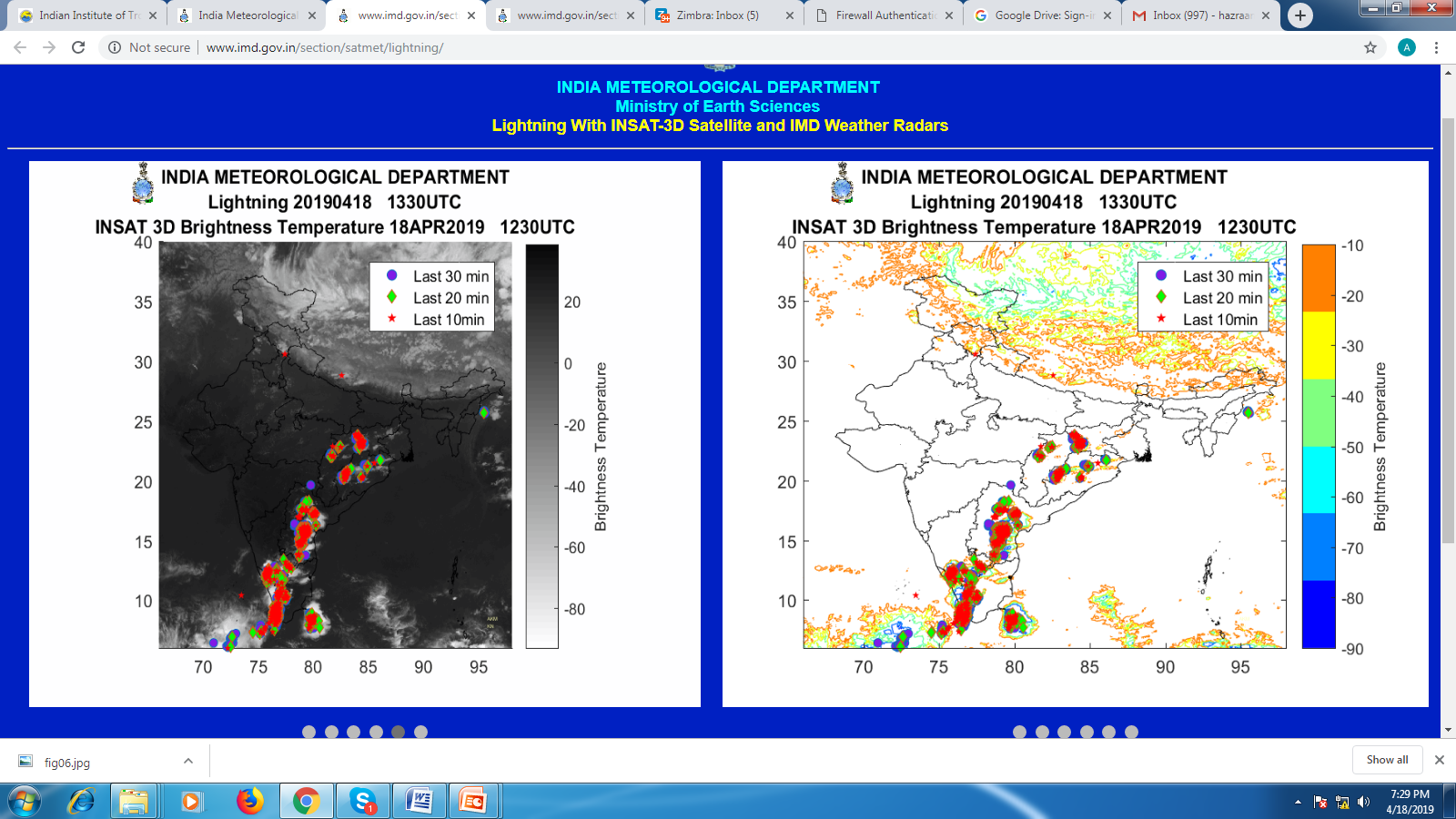